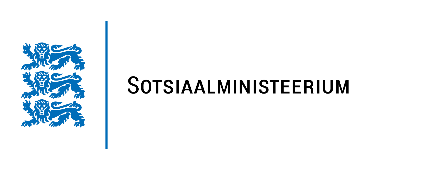 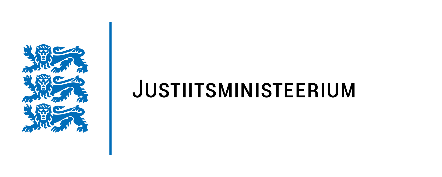 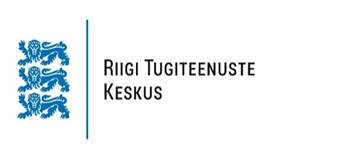 Taastava õiguse arendamine Eestis
Liina Breicis
Riigi Tugiteenuste Keskus
28.09.2020
projektikoordinaator
Nõuded taotlejale, partnerile ja taotlusele
Taotleja võib olla: Eestis registreeritud avalik-õiguslik juriidiline isik või äriline või mitteäriline eraõiguslik juriidiline isik, sh valitsusväline organisatsioon või Eestis tegutsev valitsuste vaheline organisatsioon.
Projekti eesmärkide saavutamiseks peab olema nimetatud projektijuht, taastava õiguse koolitaja ja/või taastava õiguse meetodi looja/rakendaja.
Projekti partneriks võivad olla projekti rakendamisse aktiivselt kaasatud ja sellesse tõhusalt panustavad juriidilised isikud või valitsusvälised organisatsioonid, mille asukohamaa on kas Eesti, Norra, mõni teine abisaajariik (Bulgaaria, Horvaatia, Küpros, Tšehhi, Ungari, Läti, Leedu, Malta, Poola, Rumeenia, Slovakkia, Sloveenia) või Venemaa
Projektitaotluste esitamise tähtpäeva seisuga ei tohi taotlejal olla riiklike maksude võlgnevusi,mis ei ole ajatatud.
Nõuded taotlusele:
E-keskkonnas
Allkirjastatud esindusõigusliku isiku poolt
Partneri andmed ning roll- (kui on) 
Toetuse summa ja osakaal abikõlblikest kuludest vastab korrale ja tegevused tehakse abikõlblikkuse perioodil
Taotluses on kirjeldatud projekti jätkusuutlikkust ja selle tagamisega seotud kulude katmise allikaid

Taotluse juurde lisatavad dokumendid:
Projektijuhi CV
taastava õiguse koolitaja CV ja/või taastaval õigusel põhineva lähenemise meetodi looja/rakendaja CV;
Detailne eelarve lisa 1
Volikiri (kui on vaja)
Projekti partneri  kaaskiri (kui on) lisa 2
Toetuse taotlemine ja menetlemine
Kontaktisikud: Kelly Poopuu, Liina Breicis, Pille Penk
Projekti taotluste esitamise tähtaeg on 16.11.2020 kell 17:00 kohaliku aja järgi
Kogu kirjavahetus käib läbi e-toetuste keskkonna postkasti.
Esitada võib vaid ühe taotluse
Peale tähtaja lõppemist suletakse taotlusvoor- hilinenud taotlusi vastu ei võeta!
Esmane vastavuskontroll 10 tööpäeva jooksul
Menetlemise käigus võidakse nõuda taotlejalt selgitusi ja lisadokumente või taotluse parandamist
Igat taotlust hindab kaks erapooletut, sõltumatut ja usaldusväärset eksperti.
Eksperdid annavad hindeid eraldiseisvalt hiljemalt 5 tööpäeva jooksul taotluse hindamiseks saamisest
Taotlus, mille hindamistulemus on alla 50% maksimumtulemusest, tehakse rahuldamata jätmise otsus
Projektide pingerida edastatakse vähemalt 3 liikmelisele programmioperaatori poolt moodustatud hindamiskomisjonile
Hindamiskomisjon vaatab taotlused läbi 15 tööpäeva jooksul
Otsuse vormistamine ja teavitamine 10-15 tööpäeva jooksul (e-toetuse keskkonna kaudu)
Toetuse saaja ja partneri kohustused
Toetuse saaja (sh partner) järgib hankemenetluse puhul riigihangete korraldamise üldpõhimõtteid, kasutades rahalisi vahendeid säästlikult ja otstarbekalt (RHS § 3)
Võtab kirjalikku taasesitamist võimaldavas vormis vähemalt kolm hinnapakkumust, kui teenuse, asja või ehitustöö eeldatav maksumus ilma käibemaksuta on 5000 eurot või rohkem;
Fikseerib kirjalikku taasesitamist võimaldavas vormis projekti tegevustesse kaasatud isikud (osalejate nimekirjad allkirjadega);
Peab arvestust projekti kestel projekti tegevustega teenitud tulude kohta
Annab jooksvalt infot projekti elluviimise ja tulemuste saavutuste kohta
Dokumentide säilitamise kohustus vähemalt kuni 31.12.2028;
Korraldab vähemalt 2 projekti tegevusi ja tulemusi kajastavat avalikku üritust (ava-ja lõpuseminar või pressikonverents)
Loob projekti kodulehe (võib olla ka organisatsiooni alamleht), kus kajastatakse kõiki olulisemaid projektiga soetud tegevusi, üritusi, tulemusi ja muid andmeid. Kui toetust saadakse rohkem kui 150 000 peab olema nii eesti kui ka inglise keelne koduleht.
Logode kasutamine infopäevadel, seminarid, trükised, üritused, meeneid jne.
Vähese tähtsa riigiabi korral: jooksva majandusaasta ja kahe eelneva majandusaasta jooksul antud vähese tähtsusega abi koos käesoleva korra alusel taotletava toetusega ei tohi ületada 200 000 eurot.
Tänan kuulamast!